Vinaigrette salad recipe
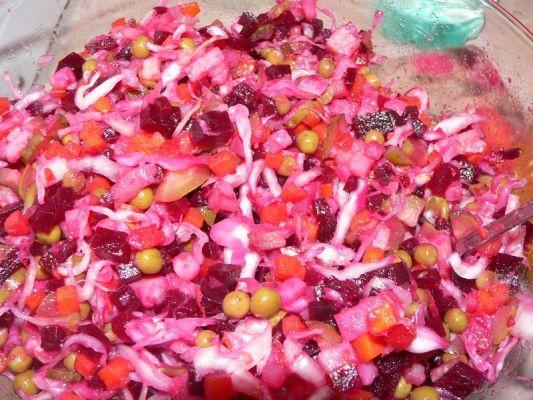 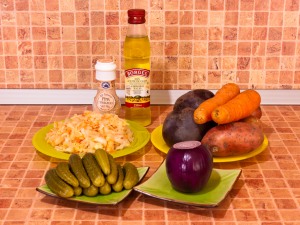 Ingredients:1beetroot2 carrots3-4 potatoessome salted cabbage5-6 pickled cucumbers1 onionsaltoil
Cooking instructions
Boil the beetroot
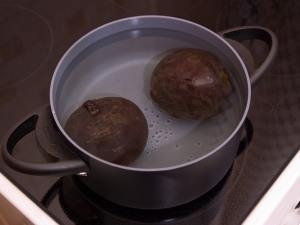 Boil the potatoes and the  carrots
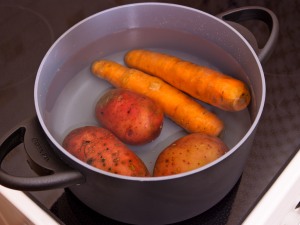 chop the onion
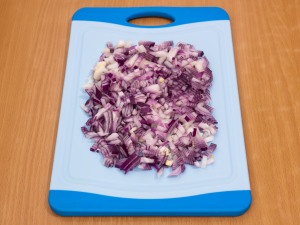 Cut the cucumbers into small pieces
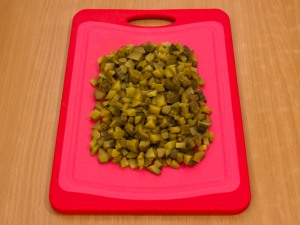 Chop the cabbage and the potatoes
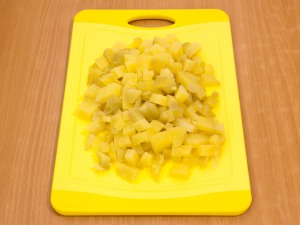 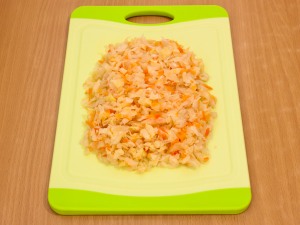 Cut the carrots and the  beetroot into small pieces
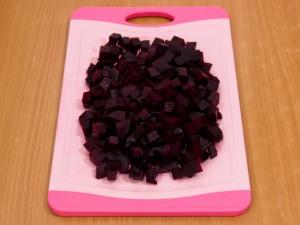 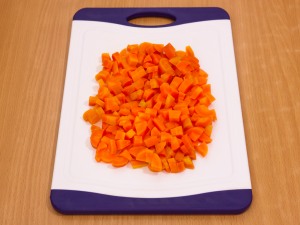 Mix the potatoes, the carrots, the beetroot, the cabbage, the onion and the pickled cucumbers
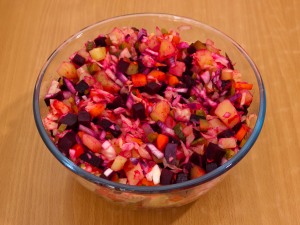 Add some salt and oil
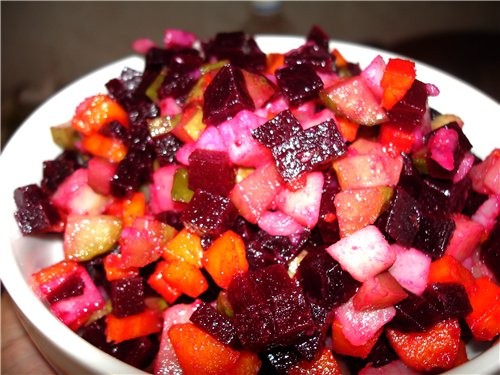 Good appetite!
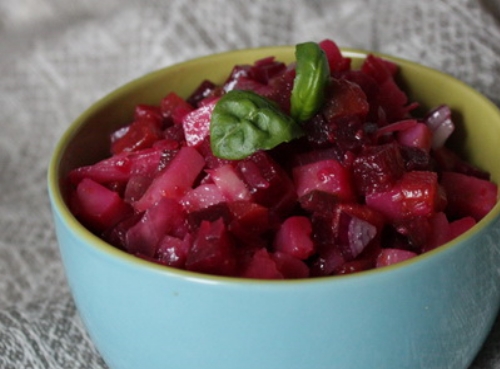